CHUYÊN ĐỀ 4: QUÃNG ĐƯỜNG VÀ TỐC ĐỘ TRONG DAO ĐỘNG ĐIỀU HÒA
1.Các lưu ý tính quãng đường thường gặp
-Quãng đường vật đi được trong một phần tư chu kì((t = 1/4T):
-Quãng đường vật đi được từ VTCB đến vị trí vật có li độ x1 hoặc ngược lại
-x1
x1
S1
S1
S2
S2
-Quãng đường vật đi từ vị trí vật có li độ x1 ra biên hoặc ngược lại
2.Tốc độ trung bình
Trong đó:
+ S: quãng đường đi được trong khoảng thời gian t
+ t: là thời gian vật đi được quãng đường S
B.CÁC DẠNG BÀI TẬP THƯỜNG GẶP
Bước 1: Tìm t:  t = t2 - t1 và chu kì T.
+S1 = k.2A: Quãng đường vật đi được tương ứng với góc quét là kπ hay tương ứng thời gian là kT/2.
+S2 : Quãng đường vật đi được tương ứng với góc quét là α’ hay tương ứng thời gian là ∆t’.
Chú ý:
+Nếu α’ = π/2 hay ∆t’ = T/4 mà lúc đầu (t=t1) vật có ở li độ x = 0 hay x = ±A thì S2 = A.
Bước 3: Tìm S2:
- Để tính S2 ta chỉ cần xác định trạng thái tại hai thời điểm t1 và t2
- Tại t = t1:
(trạng thái 1)
-Tại t = t2:
(trạng thái 2)
Bước 4: Thay S2 vào S để tìm ra được quãng đường vật đi từ thời điểm t1 đến t2 là:  S = S1 + S2
VÍ DỤ MINH HỌA
Ví dụ 1:(ĐH2013) Một vật dao động điều hòa với biên độ 4 cm và chu kì 2 s. Quãng đường vật đi được trong 4 s là
A. 64 cm.	                 B. 16 cm.	               C. 32 cm.	         D. 8 cm.
Hướng dẫn:
Trong 4 s = 2T vật đi được quãng đường là s = 2.4A = 32 cm .
Hướng dẫn:
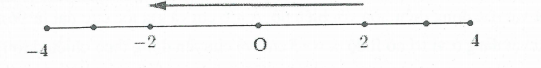 Do đó: S = 28.4 + 4 = 116 cm .
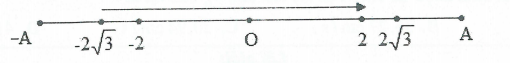 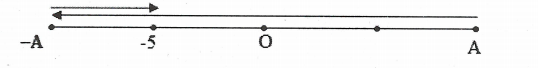 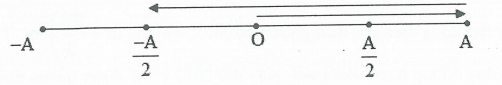 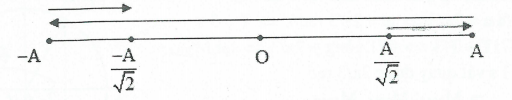 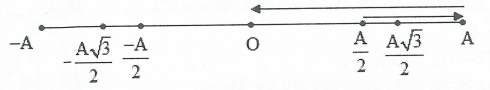